История моей семьи
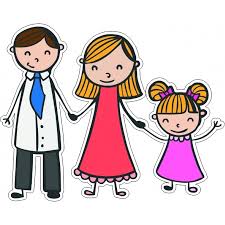 Тренкина Екатерина 
МБДОУ  Детский сад № 22 «Синяя птица»
группа Гномики
Здравствуйте, а вот и Я! 
Тренкина Катя зовут меня. 
Рассказать хочу Вам Я 
О своей семье, друзья!
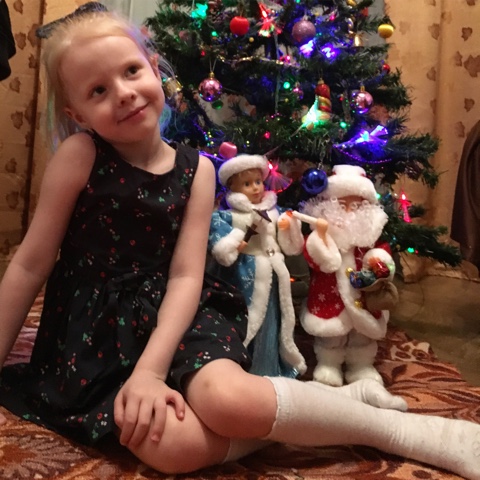 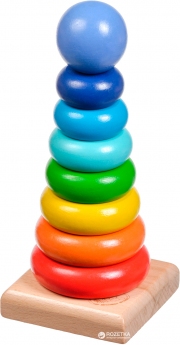 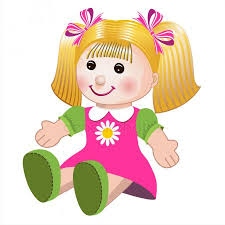 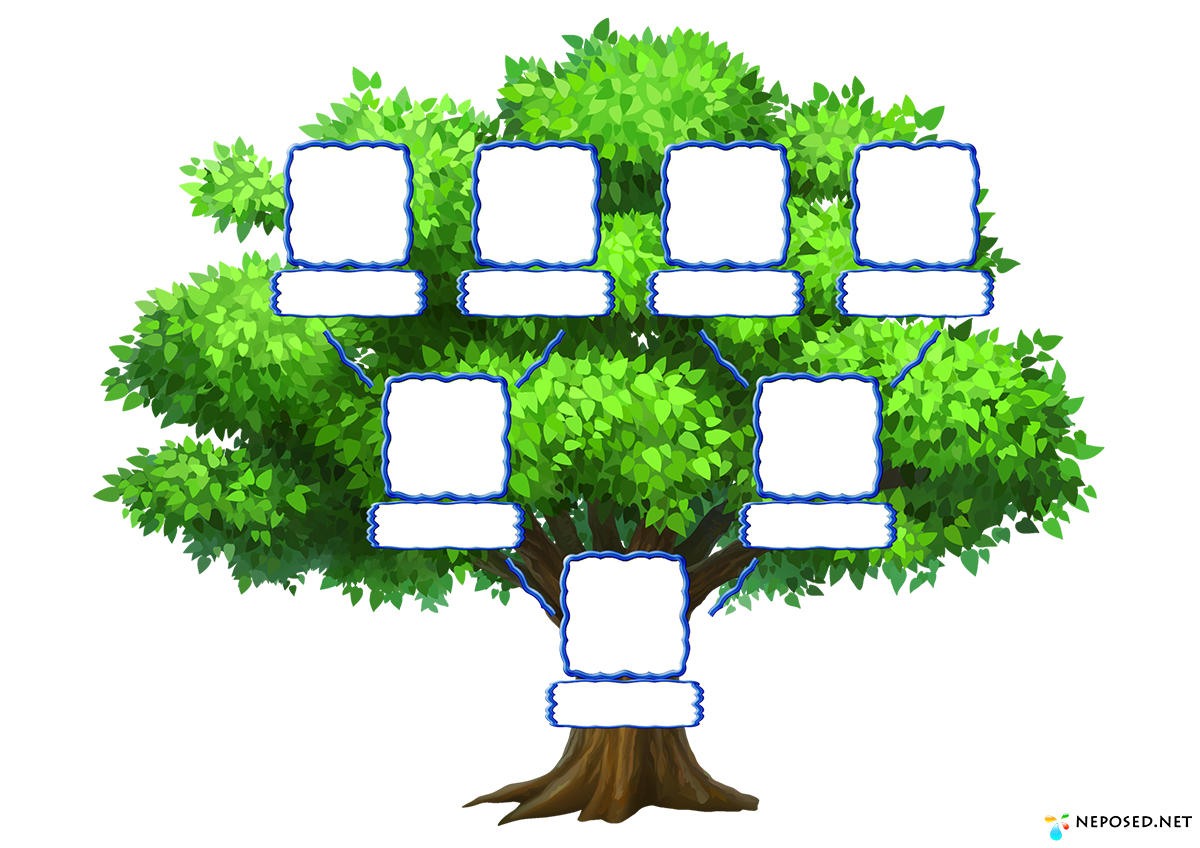 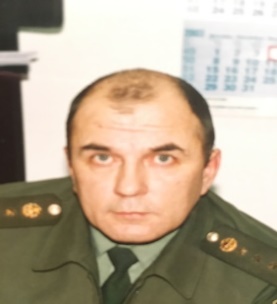 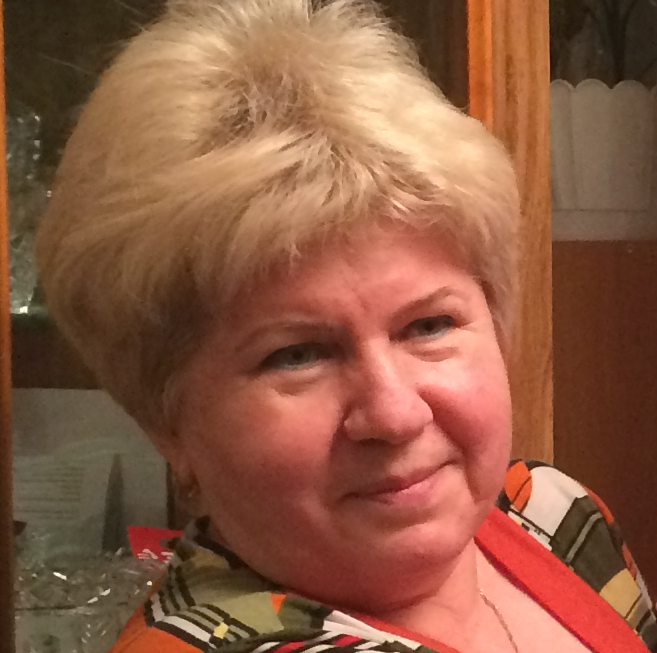 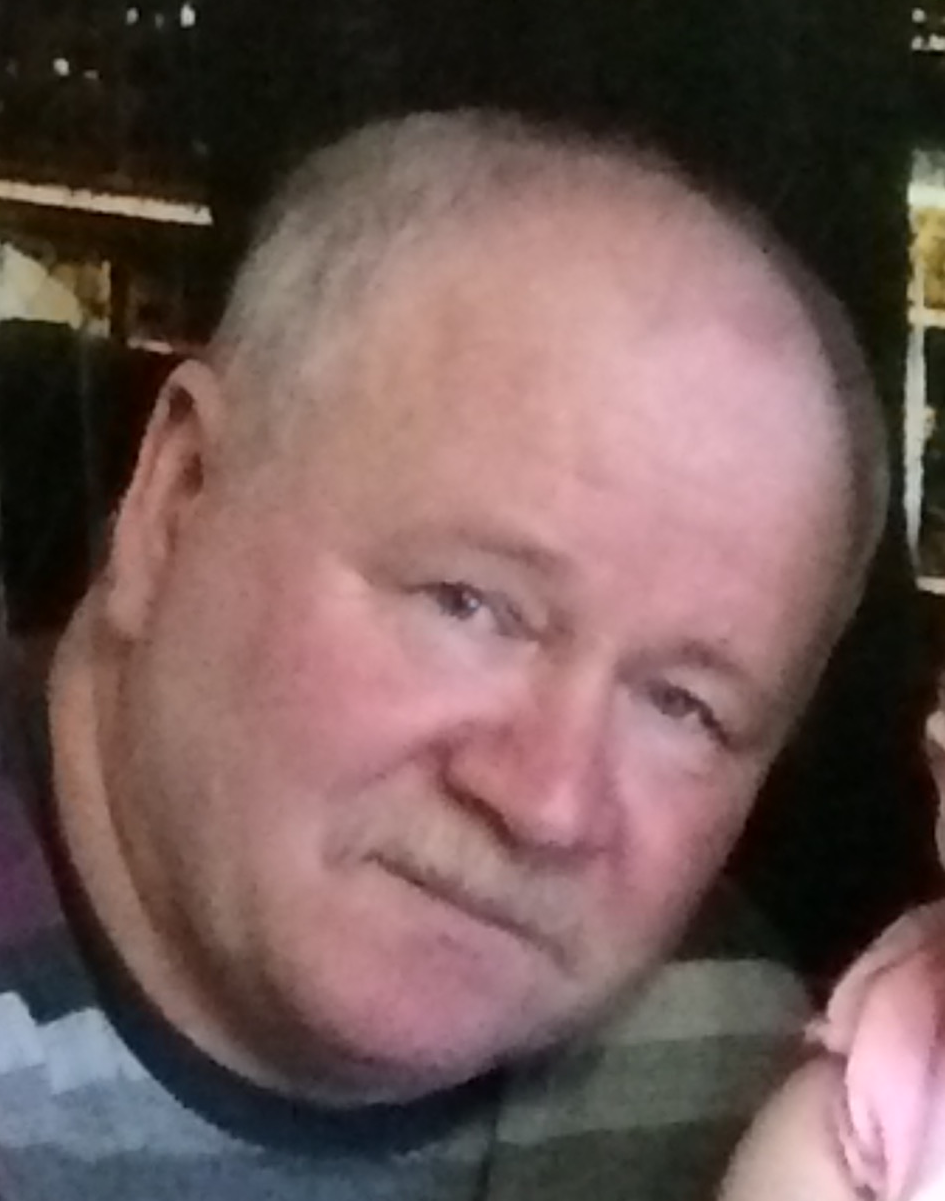 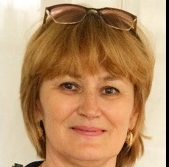 Дедушка Дима
Бабушка Наташа
Дедушка Витя
Бабушка Таня
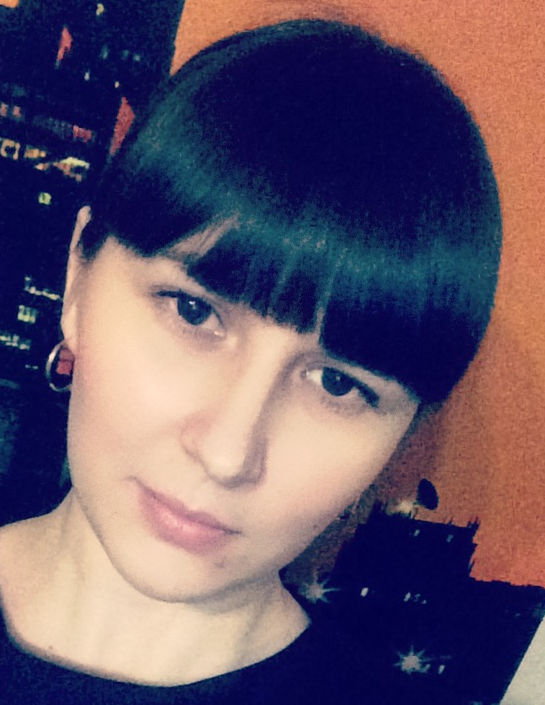 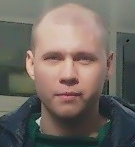 Папа Дима
Мама Света
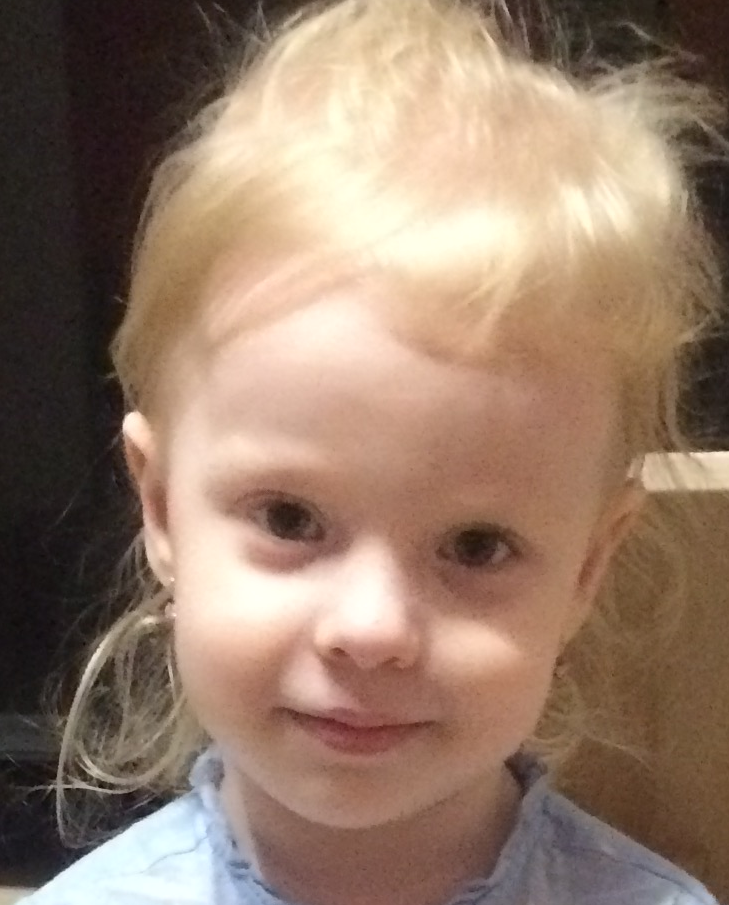 Я - Катюшка
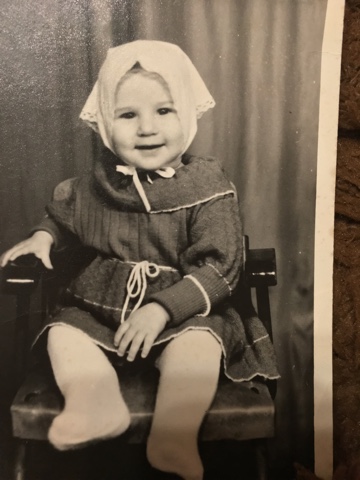 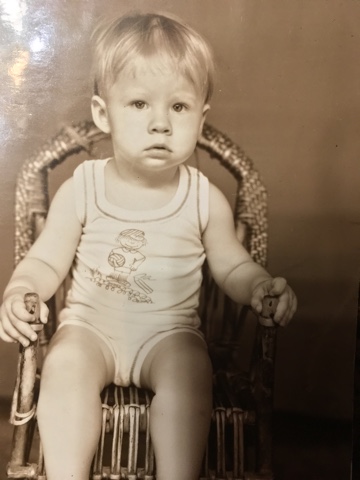 Мой папа родился в городе Чимкент. 
В возрасте 8 лет папа переезжают жить в Россию, в город Салехард
Моя мама родилась в маленьком городке под названием Заводоуковск. 
В возрасте 11 лет маминого папу (дедушку Диму) отправляют служить в город Салехард
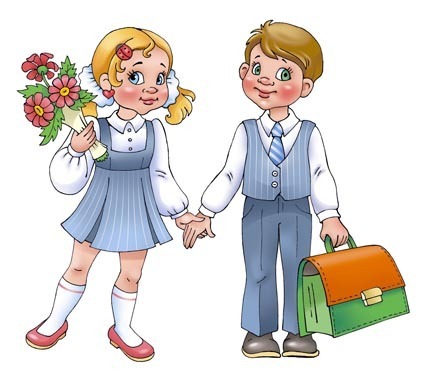 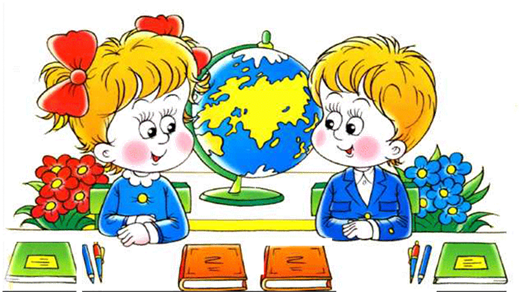 Папа с мамой в одной школе оказались….. 
Вот так мои родители впервые повстречались!!!
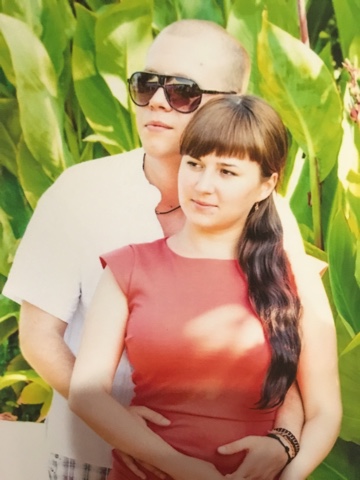 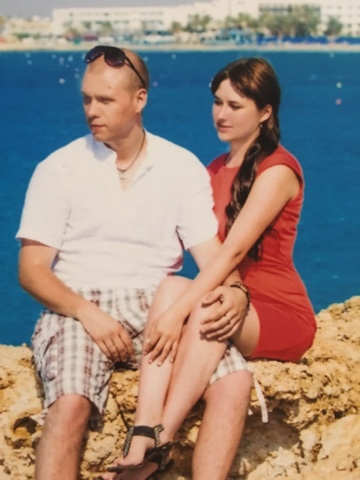 На протяжении 8 лет папа с мамой дружили!!!
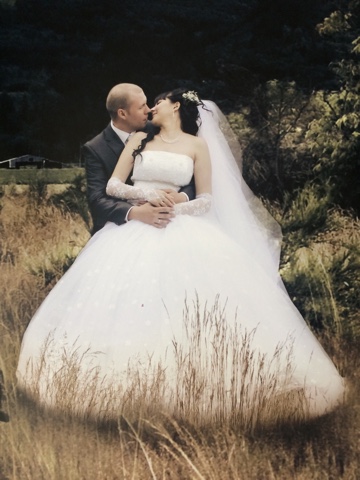 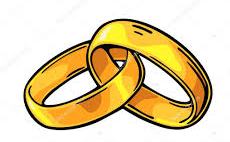 И вот наступил долгожданный момент…. Прекрасным летним деньком, появилась новая ячейка общества – семья Тренкиных!!!!
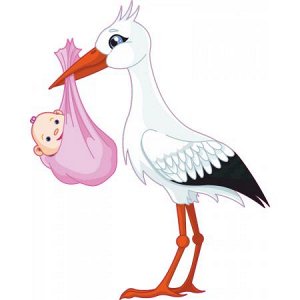 И очень - очень скоро
К ним аист прилетел,
Чтоб в доме раздавался 
Задорный детский смех!!!
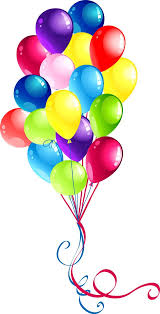 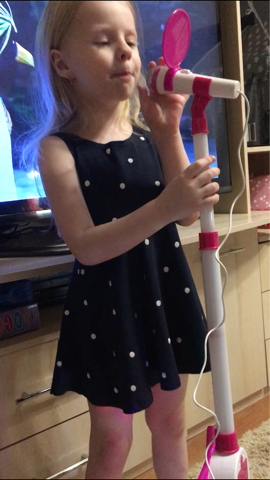 Время шло, я подрастала, радуя своих близких новыми достижениями….
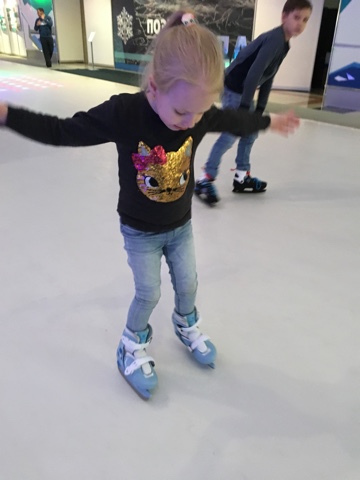 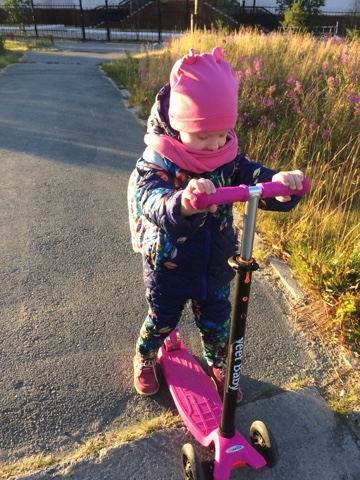 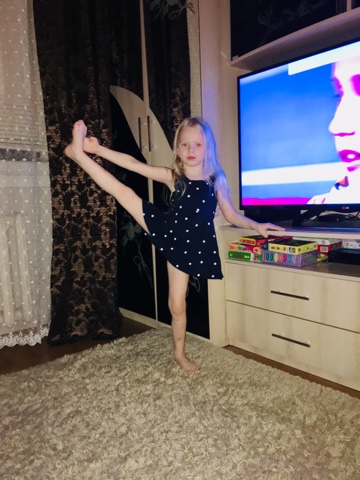 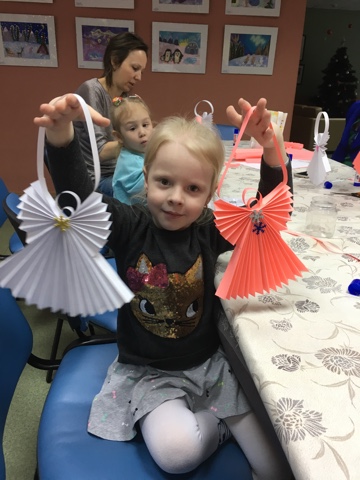 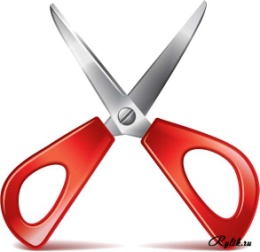 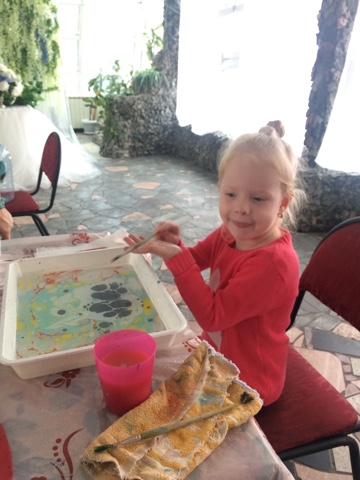 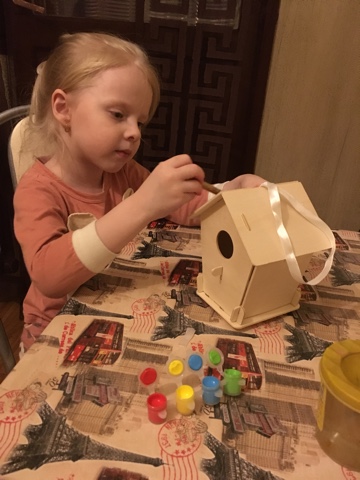 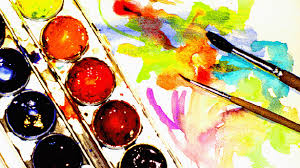 Мы с мамой очень любим заниматься творчеством… рисовать, клеить, делать красивые аппликации….
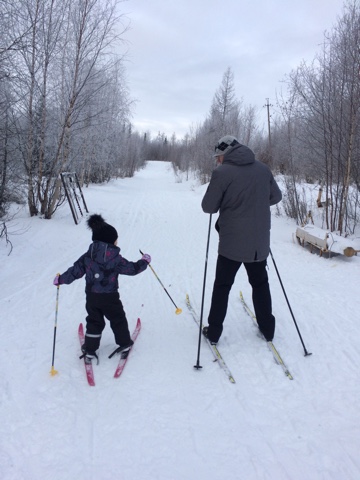 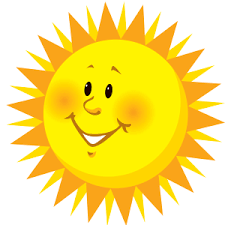 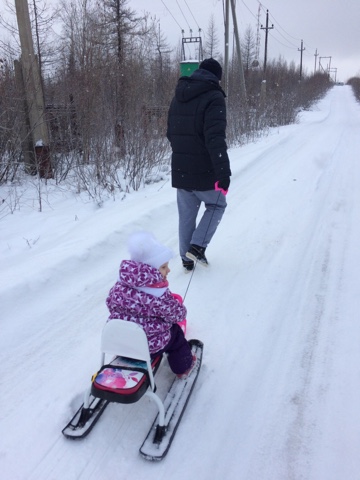 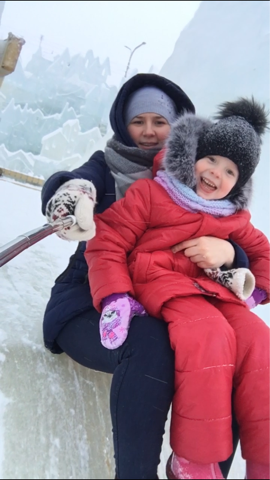 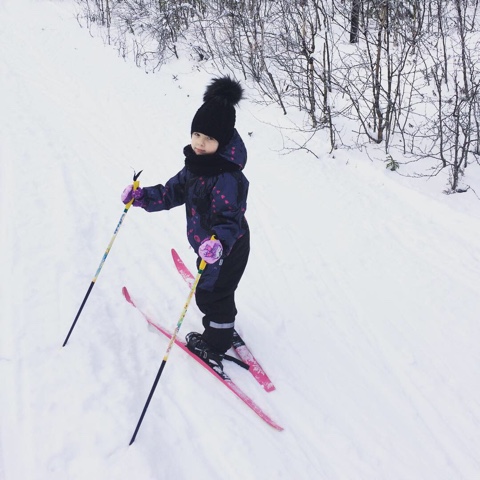 А как здорово, когда мы отправляемся на прогулку всей семьей!!!! У меня самая лучшая семья на свете!!!